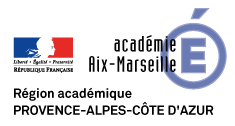 La fragmentation des espaces ruraux : multifonctionnalité ou fragmentation ?
Les espaces ruraux : multifonctionnalité ou fragmentation? 
Patrick Parodi
Lycée Félix Esclangon-Manosque

Niveau: 1G
Thème: Th3– Les espaces ruraux : multifonctionnalité ou fragmentation ?
Sous-thème: Etude de cas sur le Val de Durance
Situation d’apprentissage : Travail de groupe en situation d’autonomie- construction d’un récit à partir de l’ensemble documentaire informatique et personnel autour de plusieurs thèmes- construction d’un schéma ou carte à partir du récit élaboré.
Utilisation d’un outil numérique : Usage d’ordinateurs, portables et tablettes numériques.
Evaluation: Formative de fin de séquence
Mots clefs : Travailler sur un espace local en étude de cas d’introduction de chapitre.
Présentation de la ressource : A partir d’un dossier régional, les élèves effectuent individuellement des prélèvements d’informations afin de réaliser un texte de synthèse en groupe qui sert ensuite de base (avec celui d’un autre groupe) à la réalisation d’un croquis par binôme.
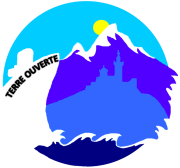 Site académique d’histoire-géographie : Terre Ouverte
http://www.pedagogie.ac-aix-marseille.fr/jcms/c_43559/fr/accueil
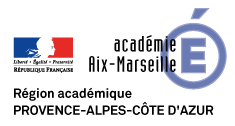 Questions
La fragmentation des espaces ruraux
Affirmation des fonctions non agricoles et conflits d’usage


Attention !
Cette proposition ne présente qu’une étude de cas en introduction de chapitre !
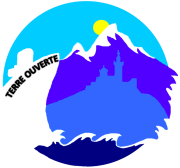 Site académique d’histoire-géographie : Terre Ouverte
http://www.pedagogie.ac-aix-marseille.fr/jcms/c_43559/fr/accueil
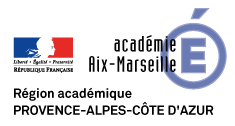 Commentaire (points forts).
Paradoxe des liens étroits avec les espaces urbains et l’affirmation de spécificités rurales (paysagères, économiques, voire socio-culturelles) impliquant des dynamiques contrastées de valorisation, de mise à l’écart ou de protection de la nature et du patrimoine.
L’agriculture structurante pour certains espaces ruraux, avec des débouchés de plus en plus variés, alimentaires et non-alimentaires.
Les diverses fonctions de l’espace rural (résidentielle , industrielle, environnementale ou touristique) qui le diversifient et le fragilisent.
Conflictualité autour d’enjeux divers : accaparement des terres, conflits d’usage et question de sa dépendance envers les espaces urbains.
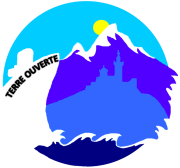 Site académique d’histoire-géographie : Terre Ouverte
http://www.pedagogie.ac-aix-marseille.fr/jcms/c_43559/fr/accueil
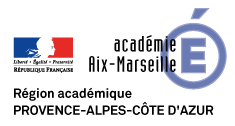 Etudes de cas possibles.
Les mutations des espaces ruraux en Toscane.
Les transformations paysagères des espaces ruraux d’une région française (métropolitaine ou ultramarine).
Mutations agricoles et recomposition des espaces ruraux en Inde.
Les espaces ruraux canadiens : une multifonctionnalité marquée.
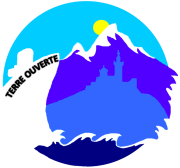 Site académique d’histoire-géographie : Terre Ouverte
http://www.pedagogie.ac-aix-marseille.fr/jcms/c_43559/fr/accueil
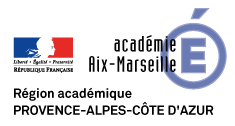 Le Val de Durance : un espace en recomposition.
Pourquoi ce choix d’étude de cas ? (ne pas oublier que la liste des études de cas est indicative mais pas limitative).
Pour répondre au travail des compétences :
Utiliser l’échelle appropriée pour étudier un phénomène : l’échelle locale permet de mettre en avant les différentes thématiques de la séquence.
Mettre en œuvre l’analyse à différentes échelles : l’analyse du thème se fait aussi à l’échelle mondiale et l’échelle française.
Confronter le savoir acquis avec ce qui est entendu, lu et vécu : l’espace étudié est, dans la partie qui est la plus touchée par la problématique du thème, l’espace de vie des élèves.
Transposer un texte en croquis.
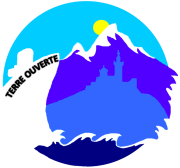 Site académique d’histoire-géographie : Terre Ouverte
http://www.pedagogie.ac-aix-marseille.fr/jcms/c_43559/fr/accueil
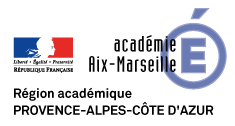 Travail sur étude de cas.
Problématique  : pourquoi peut-on dire que le Val de Durance est une région en transformation paysagère et économique ?

ETAPE 1 : par groupes de 6,  les élèves relèvent dans le dossier http://www.paca.developpement-durable.gouv.fr/le-dire-de-l-etat-sur-le-val-de-durance-a703.html les éléments permettant de travailler ces thèmes ( chaque élève du groupe choisit son thème et peut actualiser avec ses recherches)  :
Liens entre la métropole Marseille-Aix et le Val de Durance
Les fonctions agricoles  : localisations, modifications, déprise, spécialisations, etc.
Fonctions industrielles : développement, structures, mutations, difficultés, etc.
Fonctions touristiques : lieux, attraits, limites, etc.
Fonctions environnementales : politiques, mise en place, etc.
Transports et mobilités
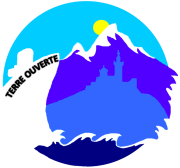 Site académique d’histoire-géographie : Terre Ouverte
http://www.pedagogie.ac-aix-marseille.fr/jcms/c_43559/fr/accueil
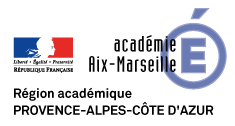 Travail sur étude de cas.
ETAPE 2 : chaque groupe réalise un travail écrit de synthèse à partir des éléments repérés par chaque élève pour son thème.

ETAPE 3  : à partir du texte écrit par un groupe, les élèves réalisent individuellement une carte de synthèse à partir de consignes données.
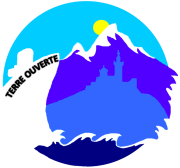 Site académique d’histoire-géographie : Terre Ouverte
http://www.pedagogie.ac-aix-marseille.fr/jcms/c_43559/fr/accueil
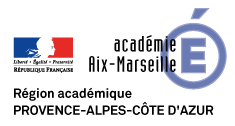 Travail sur généralisation.
Consignes données :
En vous basant sur le texte fourni par vos camarades mais aussi celui élaboré par votre groupe, vous réaliserez en binôme un croquis sur le Val de Durance,
Votre croquis doit répondre à quelques exigences :
Répondre à la problématique par une légende structurée simple
Utiliser le tableau de figurés permettant de réaliser une carte
Être clair
Ne pas multiplier les informations

Votre travail peut se dérouler en deux étapes :
Sélectionner dans les documents ce que vous pouvez cartographier
Réaliser la légende puis le croquis.
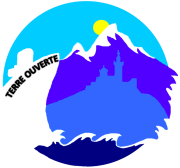 Site académique d’histoire-géographie : Terre Ouverte
http://www.pedagogie.ac-aix-marseille.fr/jcms/c_43559/fr/accueil